Адалдық – адамдық Белгісі
10 “Ә” сыныбы
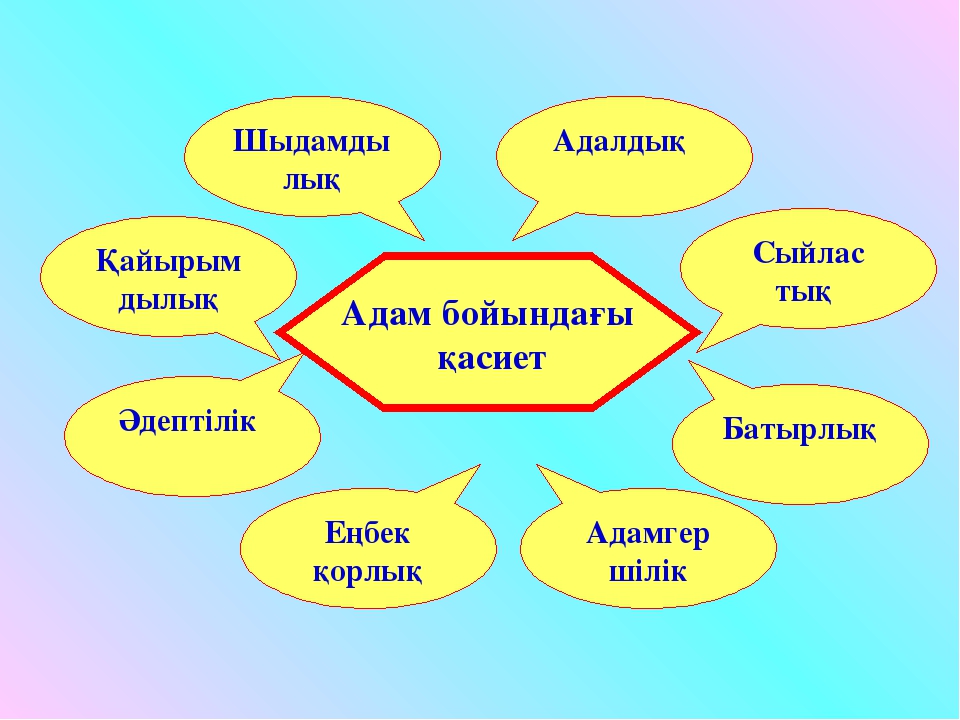 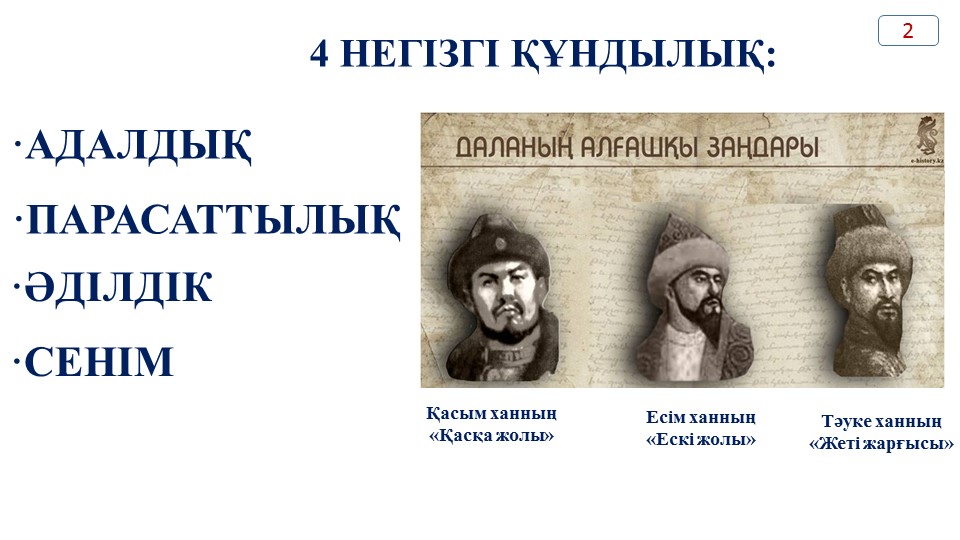 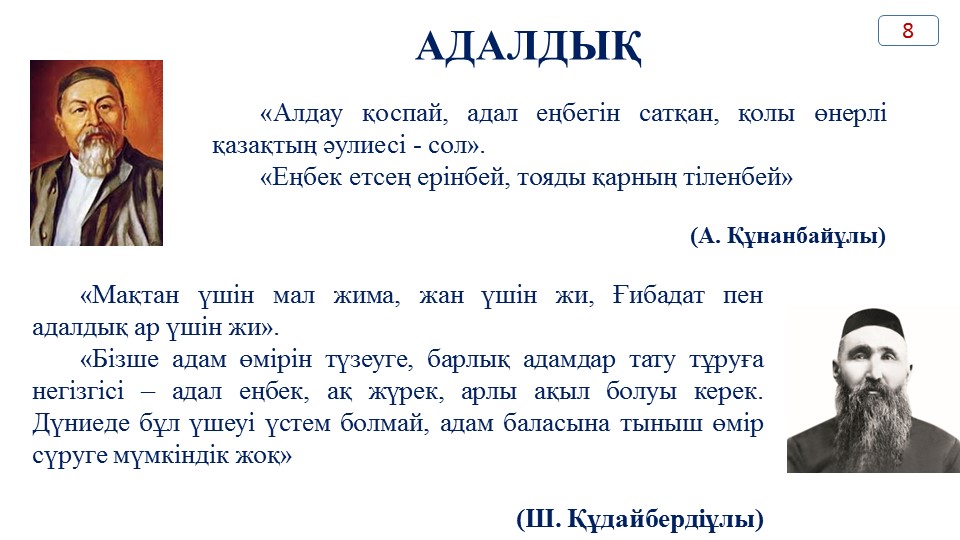 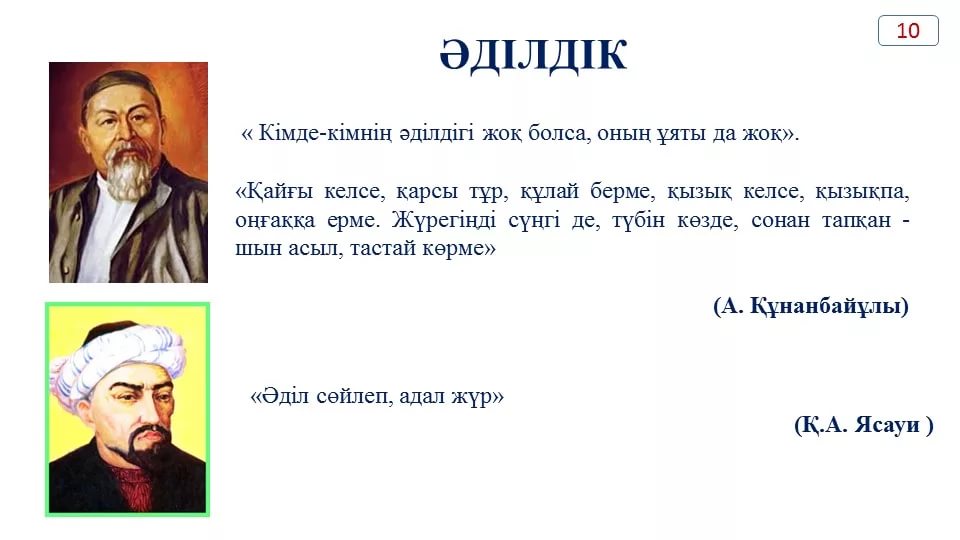 6 “Г” сыныбы
6 “Г” сыныбы
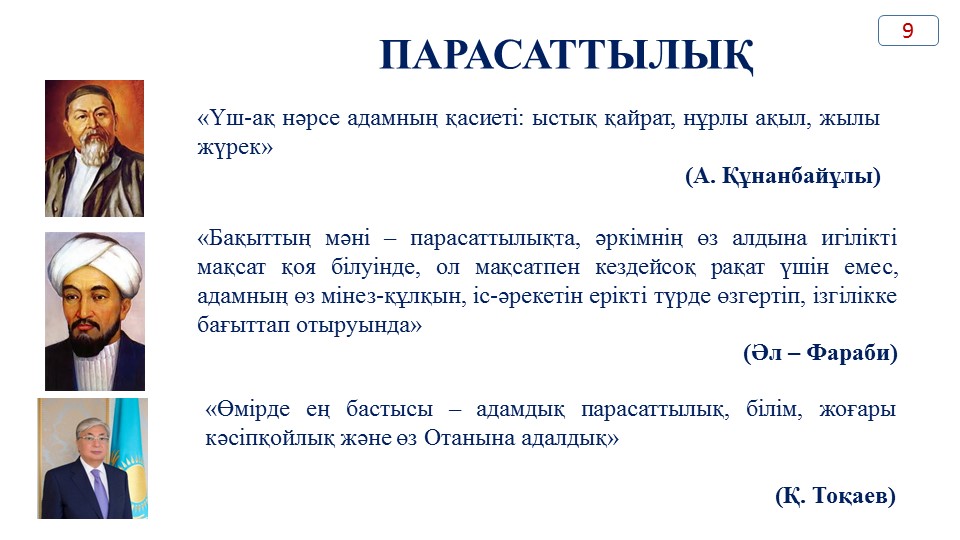 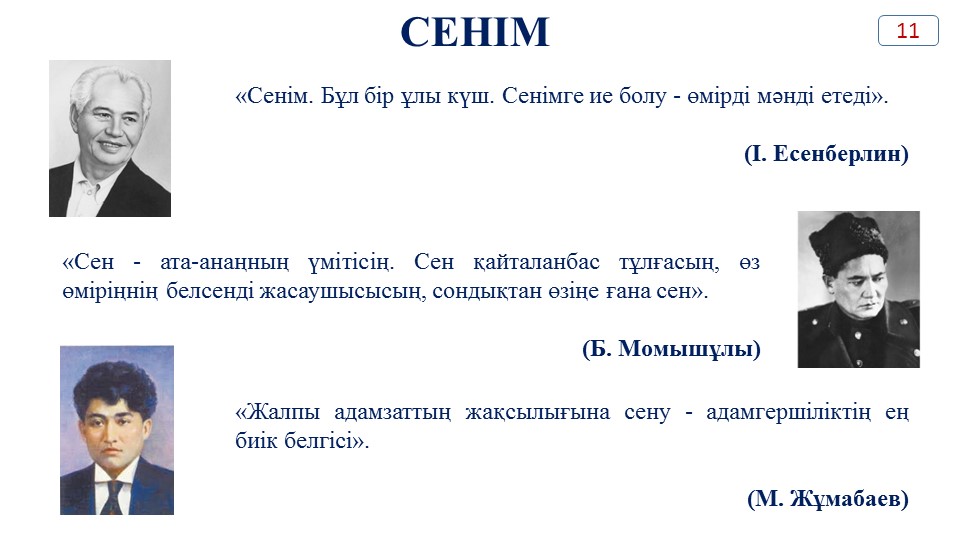